SoftRing: Taming the Reactive Model for Software Defined Networks
Chengchen Hu, Kaiyu Hou, Hao Li, Ruilong Wang
 Peng Zheng, Peng Zhang, Huanzhao Wang

MOE KLINNS Lab
Xi’an Jiaotong University
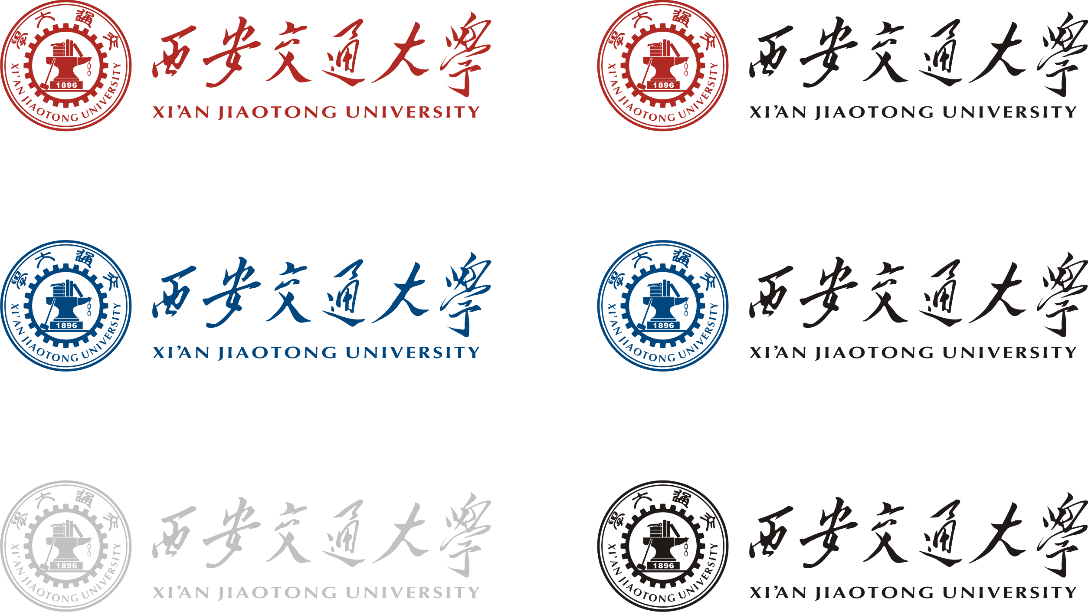 Match-Action Abstraction
Software Defined Networking (SDN) employs a Match-Action model as processing abstraction

A packet: ① match a rule in switches
                ② execute the related actions 
Forward, Drop, Modify
Flow entry stored in Flow Table
2
Proactive vs. Reactive
Proactive
Pre-install flow entry in switches
Anticipate the network issues in advance
Reactive
Switches invoke the controller on network event
Controller pushes corresponding flow entry
3
[Speaker Notes: To push the flow rules]
Proactive Model Only?
Limited flow entry memory in switch
TCAM, up to 5000~ flow entries
Limited flexibility, finer-grained control

Unawareness of data plane
Controller cannot be aware of failures
Flow entry removed: bugs, attacks
Continuously drop packets
4
[Speaker Notes: Therefore, we believe the Proactive model should work together with reactive model]
Overhead in Reactive
Reactive introduces communicate overhead between controller and switches (South-Bound Interface)

Table-miss event
One common trigger of reactive
Example: OpenFlow
Controller
Switch
5
[Speaker Notes: Generally, we believe the reactive model should coexist withproactive model as a complement,]
Table-miss
New incoming packet doesn’t match any flow entry
Raise a Table-miss event
Controller
Packet
Switch
6
[Speaker Notes: Generally, we believe the reactive model should coexist withproactive model as a complement,]
Table-miss
Switch buffers the packet

Sends a Packet-in message to controller
first 128 bytes of the packet
Controller
Packet
Packet-in
128 Byte
Packet-out
Buffer Id
Buffer Packet in Switch
Switch
7
Table-miss
The buffer overflows

Switch has to send the entire packet through the Packet-in message
SBI bandwidth overhead increases
Latency to install the new entry increases
(5ms to 100ms)
Controller
Packet
Packet-in
1500 Byte
Packet
Packe
Packet
Packet
Packet
Packet-out
1500 Byte
Switch
8
[Speaker Notes: If too many new flow arrived on a short period of time, 

Which finally affect the performance of whole network systems.]
When Does Reactive Happen?
1
Small flows come successively.
 20% traffic occupies 80% of total flows.

Limited flow entry memory, replacement
E.g., LRU Policy
Subsequent packets of TCP can trigger Table-miss

Subsequent packets also trigger Table-miss 
Before related new rule installed
2
3
9
[Speaker Notes: Generally, we believe the reactive model should coexist withproactive model as a complement,]
Where to buffer the Table-miss packet?
Keep in Switch




Buffer overflow: new flow exceeds 0.26% of switch capacity
Send to Controller
Only 0.06% of the traffic consumeall the control bandwidth
10
[Speaker Notes: Generally, we believe the reactive model should coexist withproactive model as a complement,]
Goal of SoftRing
Reduce Buffer                 Reduce Bandwidth
Less Packet Drop             Compatibility
1
2
3
4
11
[Speaker Notes: Generally, we believe the reactive model should coexist withproactive model as a complement,]
Popular Restaurant Policy
Popular restaurant cannot have enough tables to serve everyone (“table-miss”) 
Waiters: record the customer，arrange a waiting number
Customers: walk away and back later when the seat availability.
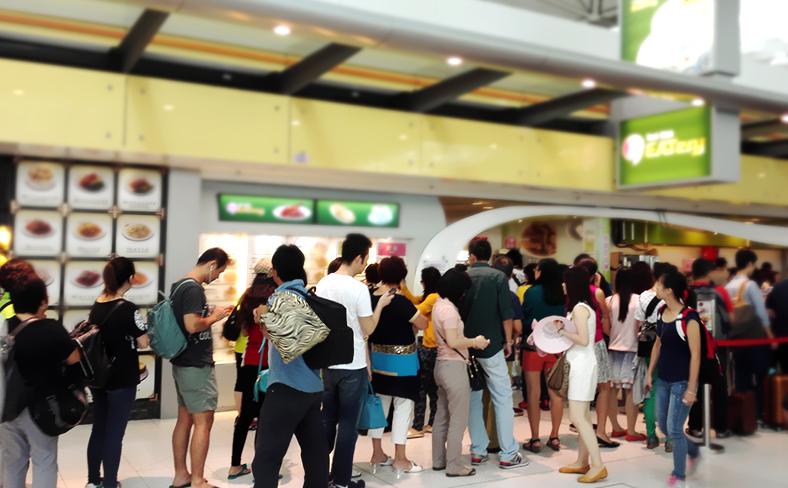 12
Basic Idea
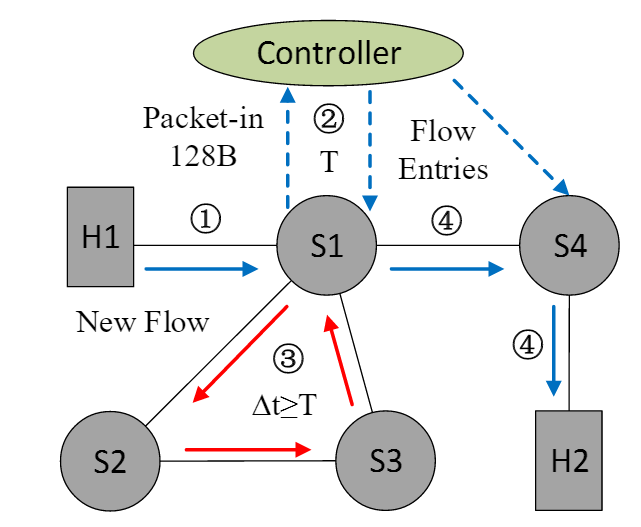 Extend loops in network
Remaining bandwidth and memory in dataplane
Internet: > 50%
Data Center: > 75%
Accurate control of packet forwarding
13
Three Challenges
Seek and Select waiting-loops
Enforce waiting-loop policy in switches
Dynamically adjust waiting-loops
1
2
3
14
[Speaker Notes: Generally, we believe the reactive model should coexist withproactive model as a complement,]
Seek and Select
1
Loop Seeking Algorithm
(collect enough loops as waiting-loop candidate)


Loop Selection Algorithm
(select a loop subset to cover all the switches)
15
Loop Seeking Algorithm
Based on Johnson’s loop searching algorithm
Directed graph 
Accelerate
Graph partition
Loop length and scale control
Random shuffle
Virtual Loop
𝑣1→𝑣2→…→𝑣2→𝑣1
Waiting-loop
Candidate Set
16
[Speaker Notes: Graph partition: calculation simultaneously
Random shuffle: increase loop diversity]
Loop Selection Algorithm
Select a loop subset to meet the requirements: 
Cover all the switches
Minimize the extra delay
Bandwidth in Data Plane
Minimize the extra flow entries

Map to weighted set cover problem
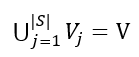 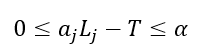 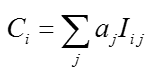 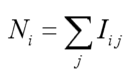 17
[Speaker Notes: Graph partition: calculation simultaneously
Random shuffle: increase loop diversity]
Switch Enforcement
2
18
Switch Enforcement
2
VLAN tag: distinguish waiting-loop packet
19
Switch Enforcement
2
VLAN tag: distinguish waiting-loop packet
Priority: never affect normal traffic
20
Switch Enforcement
2
VLAN tag: distinguish waiting-loop packet
Priority: never affect normal traffic
TTL: avoid endless loop
21
Switch Enforcement
2
Controller-to-Switch Message: OpenFlow
Controller-to-Switch Message: SoftRing
22
Handling the Dynamic
3
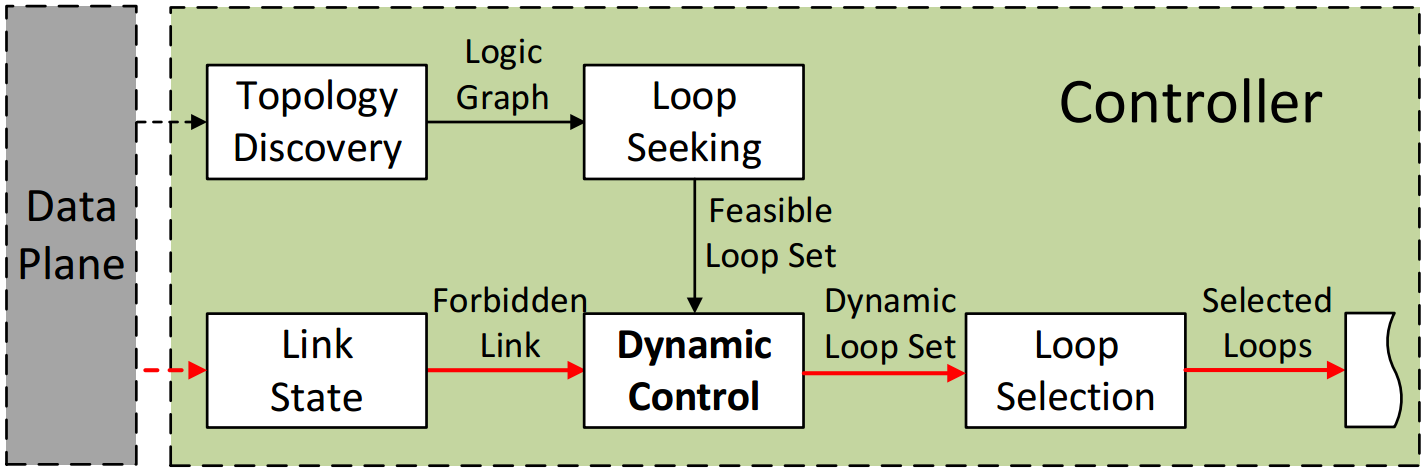 Forbidden Link: overloaded or failed links
Re-execute: Only Loop Selection Algorithm (< 1s)
23
Handling the Dynamic
3
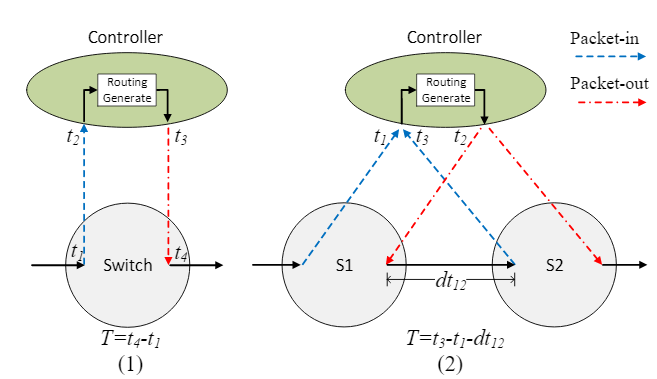 24
SoftRing: Implementation
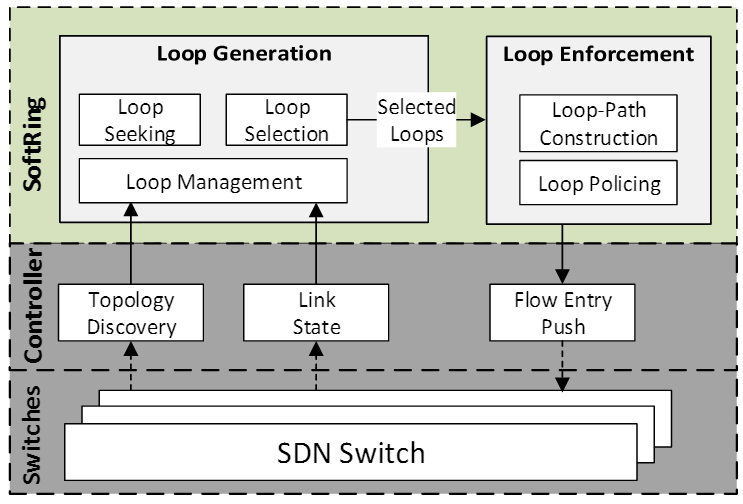 25
SoftRing: Implementation
Fattree(4) with 20 ONetSwitch
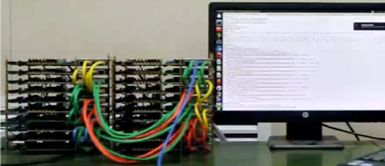 Controller: 
Floodlight
Switch: 
Open vSwitch: Software Switch
ONetSwitch 30: Hardware Switch
26
SoftRing: Implementation
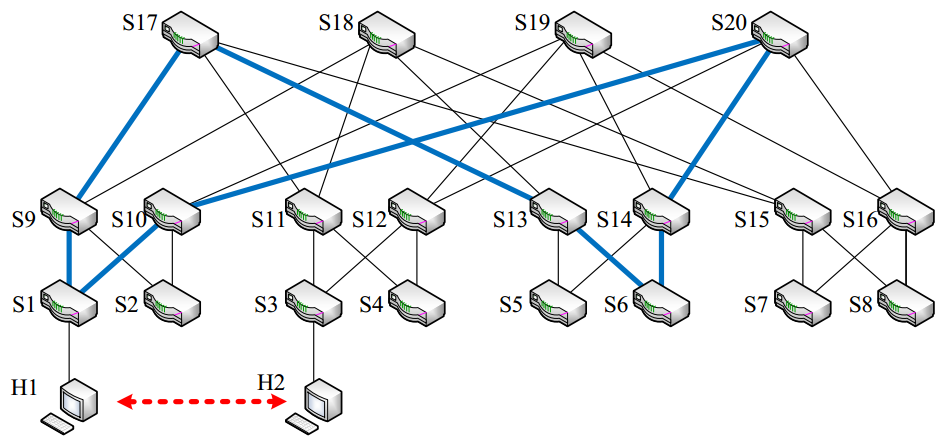 27
Evaluation
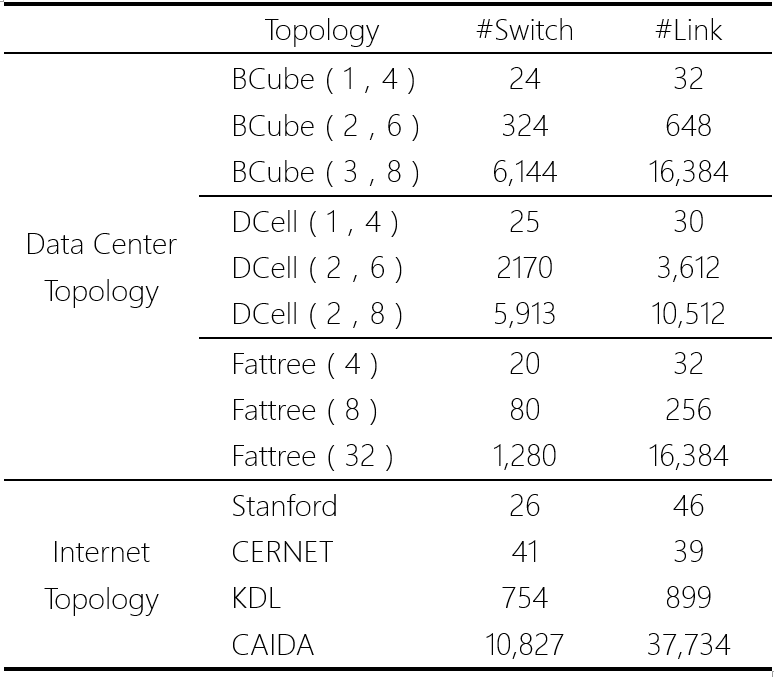 28
Evaluation
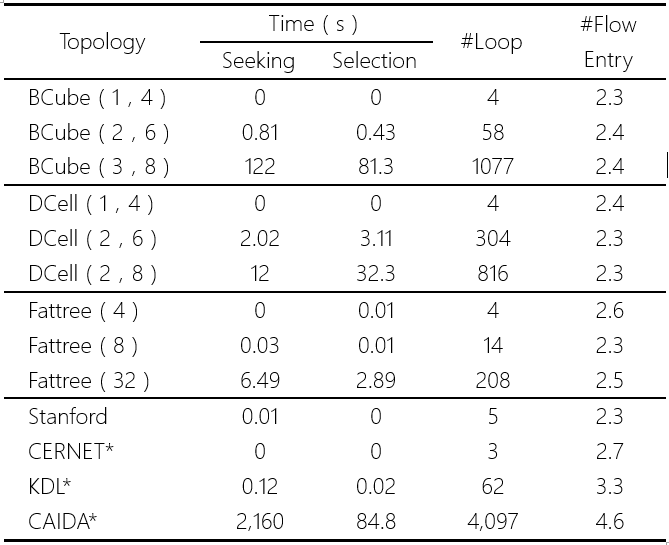 100% Coverage,
Virtual Loop used in last three topology
29
Evaluation
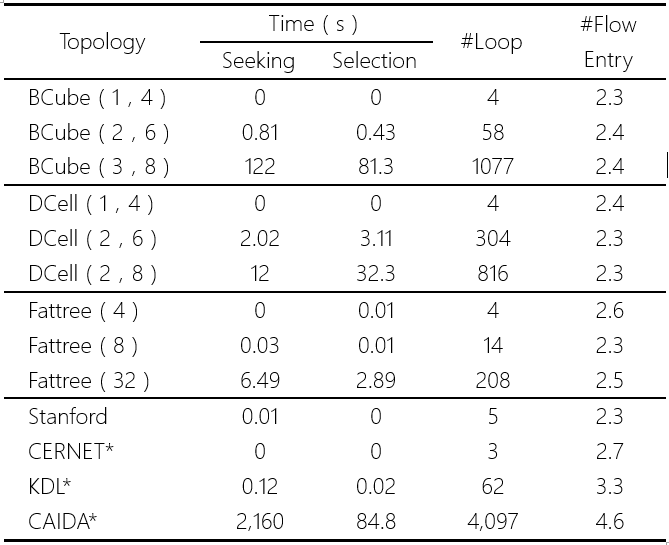 30
Benefit of SoftRing
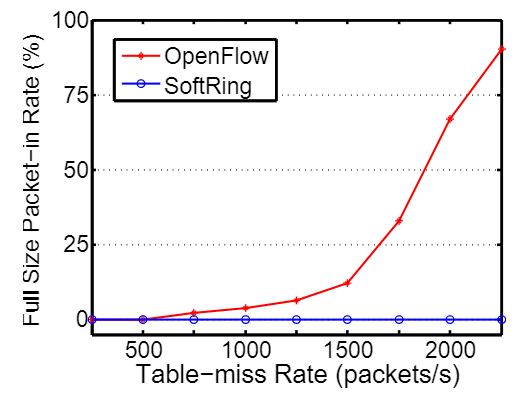 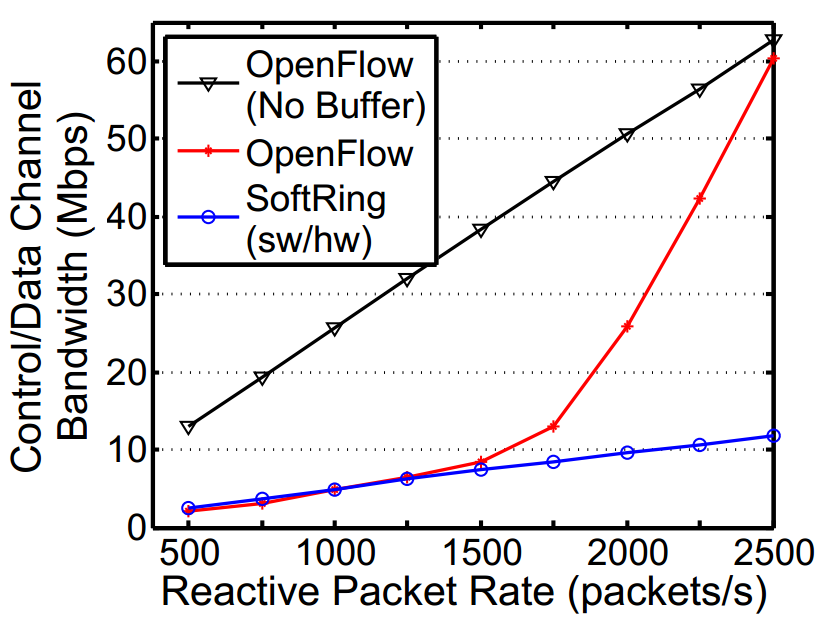 31
Cost of SoftRing
Average Packet Delay in Different Reactive Packet Rate
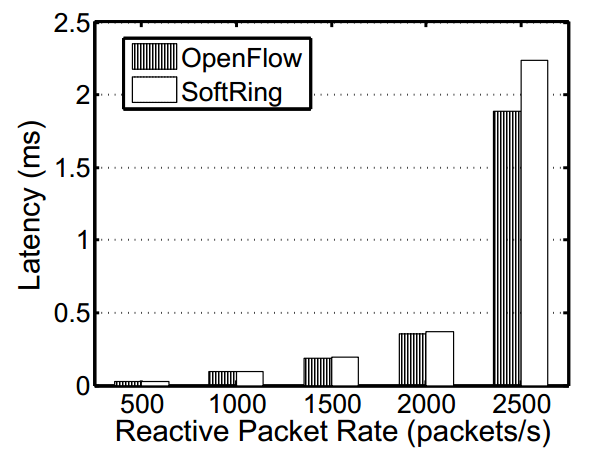 2.9%
0.2%
32
Cost of SoftRing
Static Flow Entries Used in One Switch
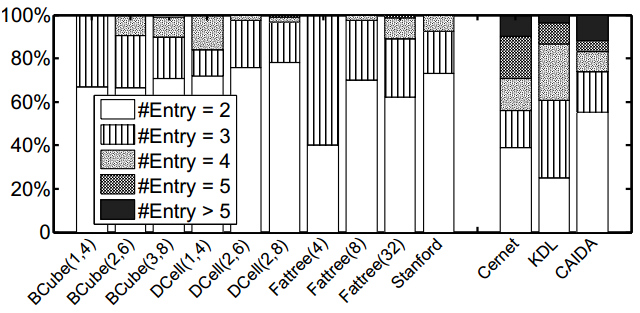 33
Evaluation
SoftRing
Claim
Conclusion
We advocate the coexistence of proactive model and reactive model.
A reactive packet goes through a pre-computed waiting-loop before get related rules from controller.
Reduce the control channel bandwidth up to 80%.
With the cost of 3 flow entries, minor latency.
34
Thank You
Questions ?
35